FORWARD PHYSICS FACILITY
AT THE LHC
Physics Beyond Colliders Annual Workshop
1-4 March 2021

Jonathan Feng, UC Irvine
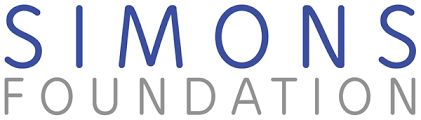 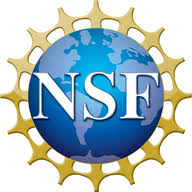 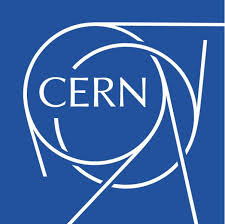 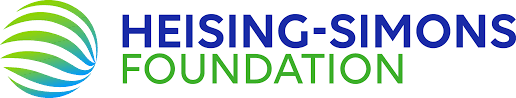 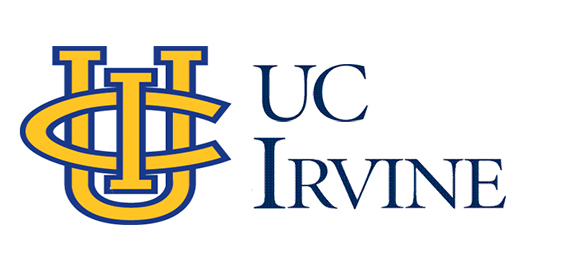 FORWARD PHYSICS FACILITY
As the LHC runs at much higher luminosities in the next 15+ years, how can its potential be maximally exploited?

Upgrades for the HL-LHC era have focused on high pT / low cross section physics (~fb, pb, nb).

But the total cross section is ~100 mb, and most of these events (and most of the highest energy particles) are in the far forward region / low pT.

In recent years, it has become clear that there is a rich physics program that remains to be explored in the far forward region, and this can be done with relatively little additional investment.

The proposal: create a Forward Physics Facility for the HL-LHC to house a suite of experiments that will greatly enhance the LHC’s potential for both BSM physics (LLPs, FIPs, milli-charged particles, dark matter, dark sectors) and SM physics (neutrinos, QCD, cosmic ray physics).
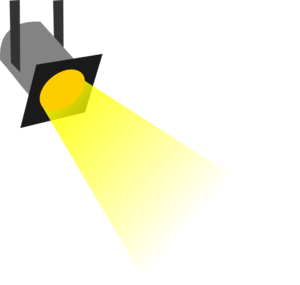 THE PARTICLE LANDSCAPE
Particle
Colliders
Mass
Traditional Targets of Large Experiments at the LHC: SUSY, …
MeV
GeV
TeV
1
Already
Discovered
Strongly Interacting
Heavy Particles
New Targets of Small Experiments at the FPF: n, LLPs, DM, …
Interaction Strength
10-3
Weakly Interacting
Light Particles
Impossible to 
Discover
10-6
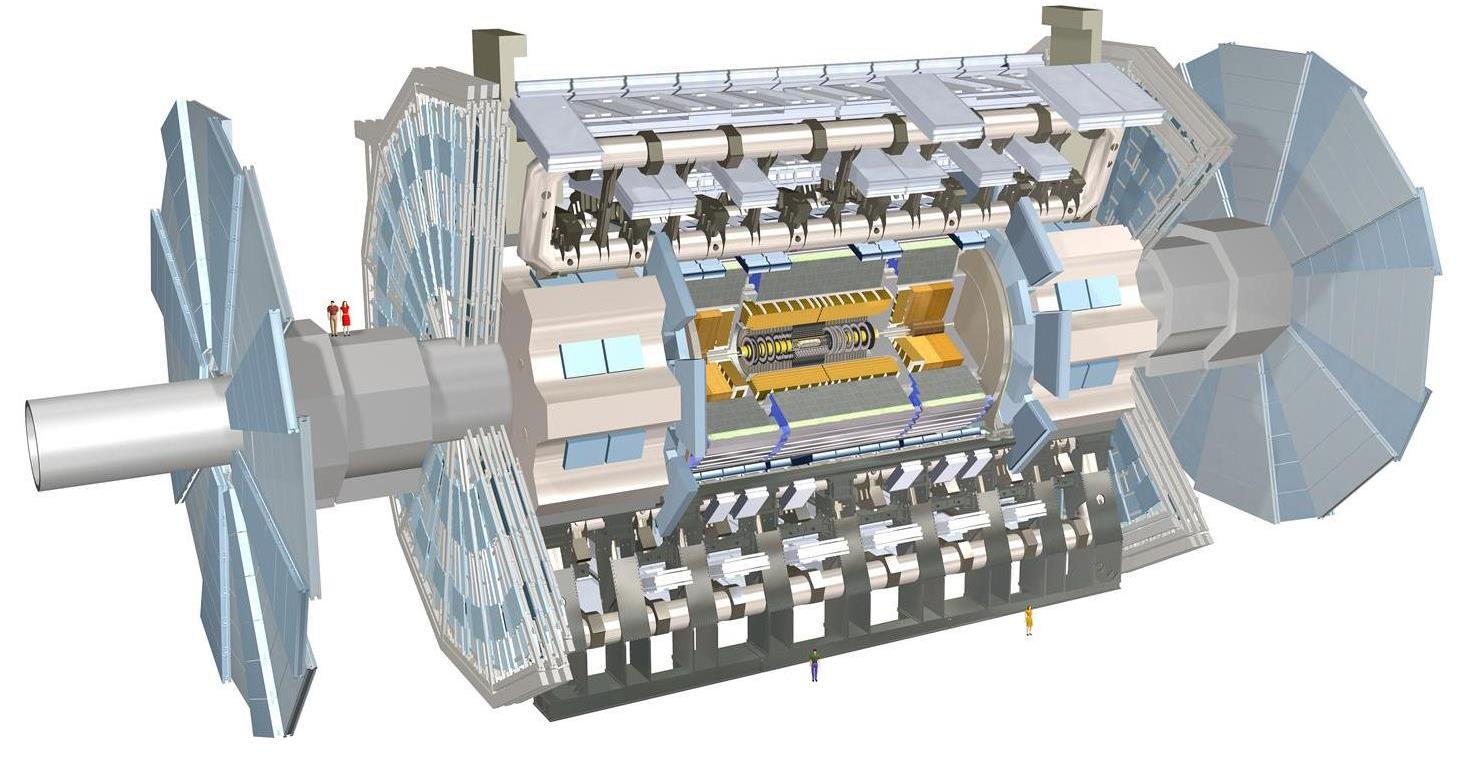 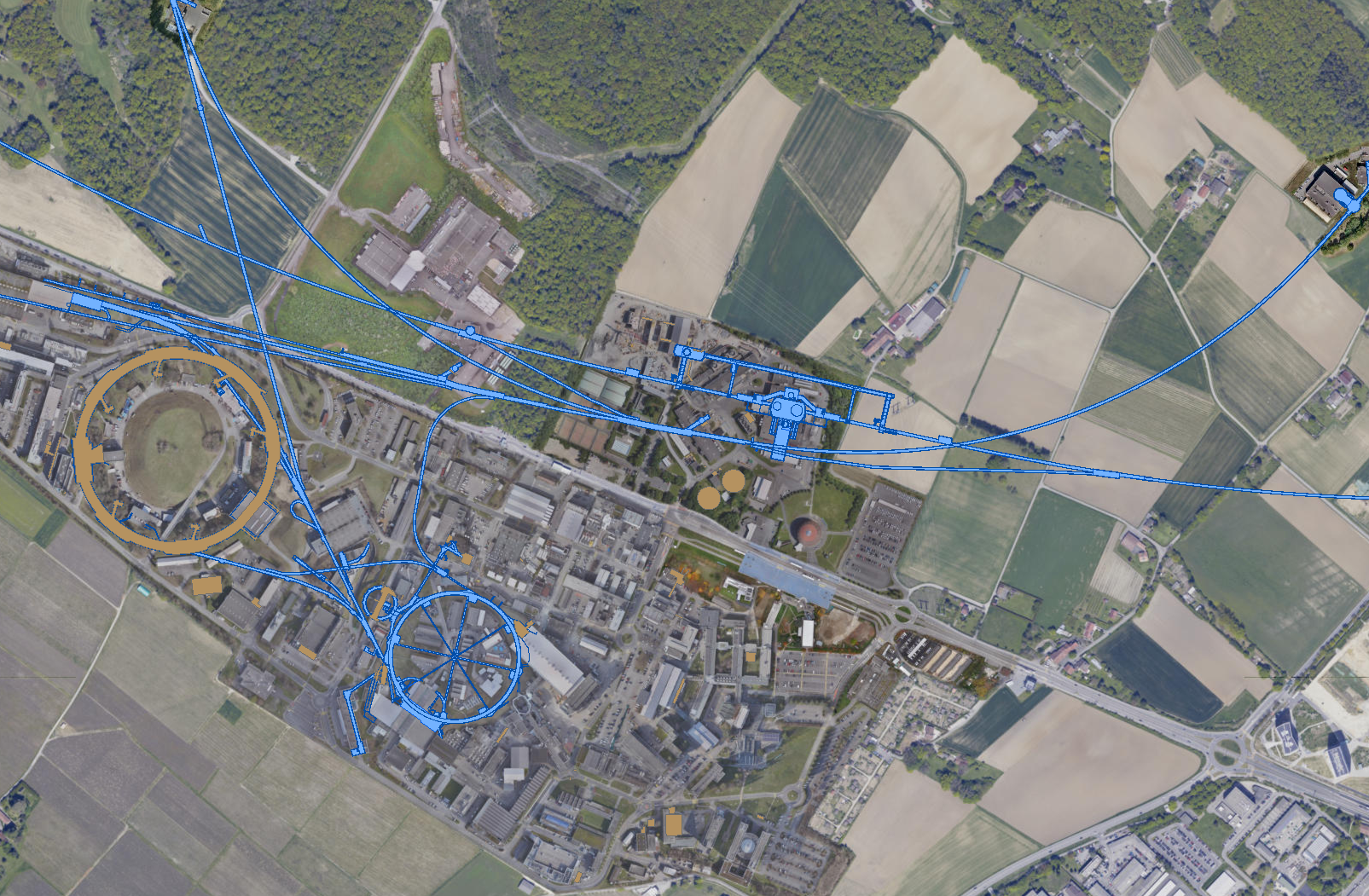 FPF LOCATION
See John Osborne’s talk
Possibilities under active investigation: enlarge existing cavern UJ12, 480 m from ATLAS and shielded from the ATLAS IP by ~100 m of rock; or create a new shaft and cavern ~612 m from ATLAS past UJ18.
UJ18
SPS
ATLAS
UJ12
LHC
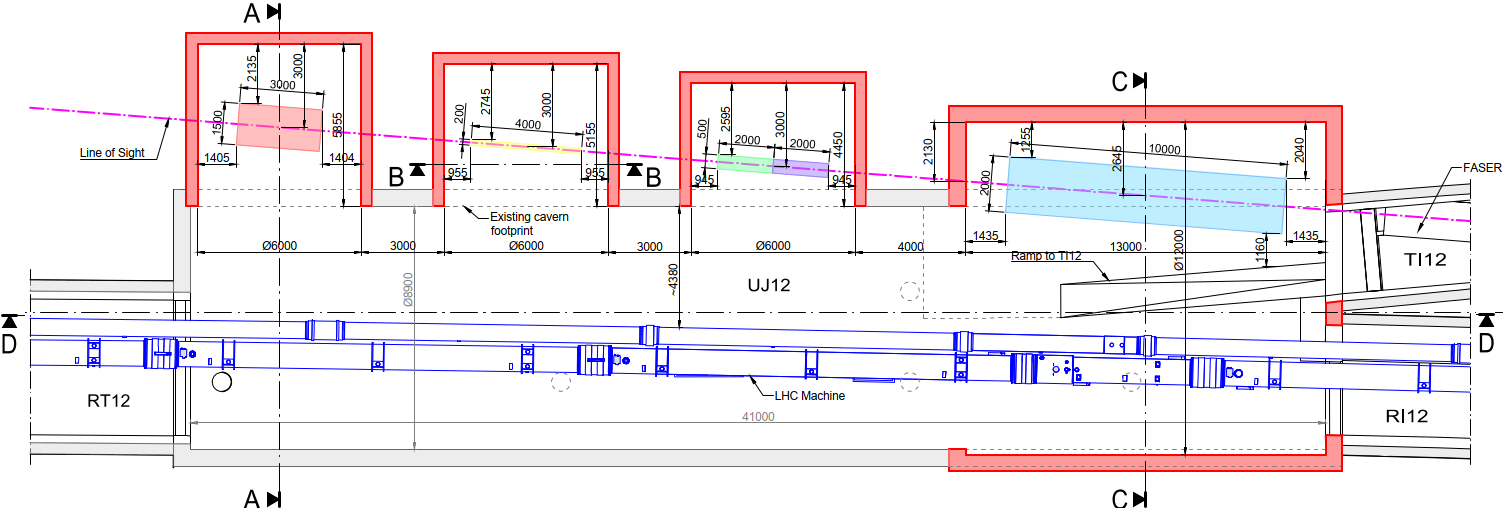 LOS
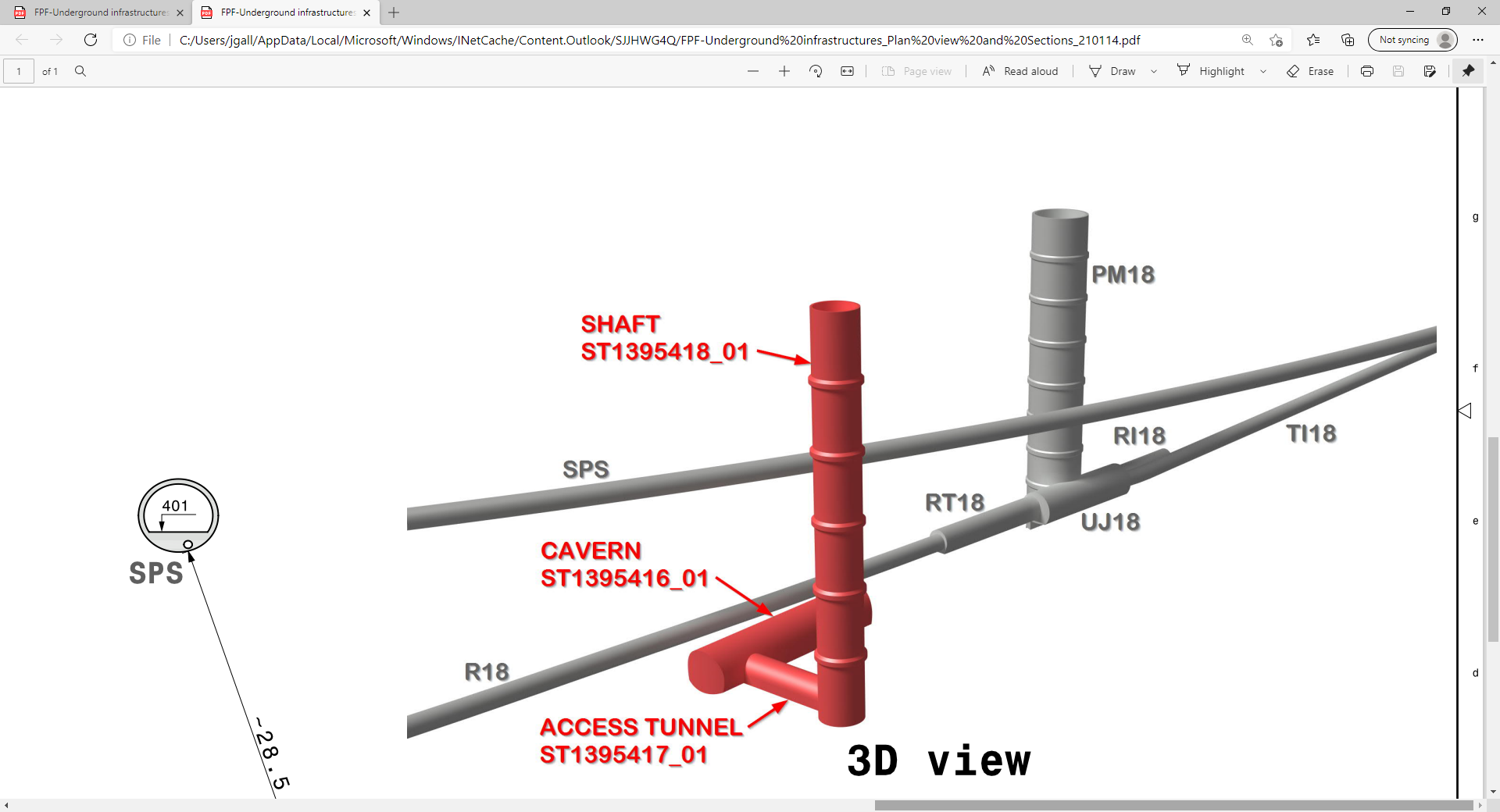 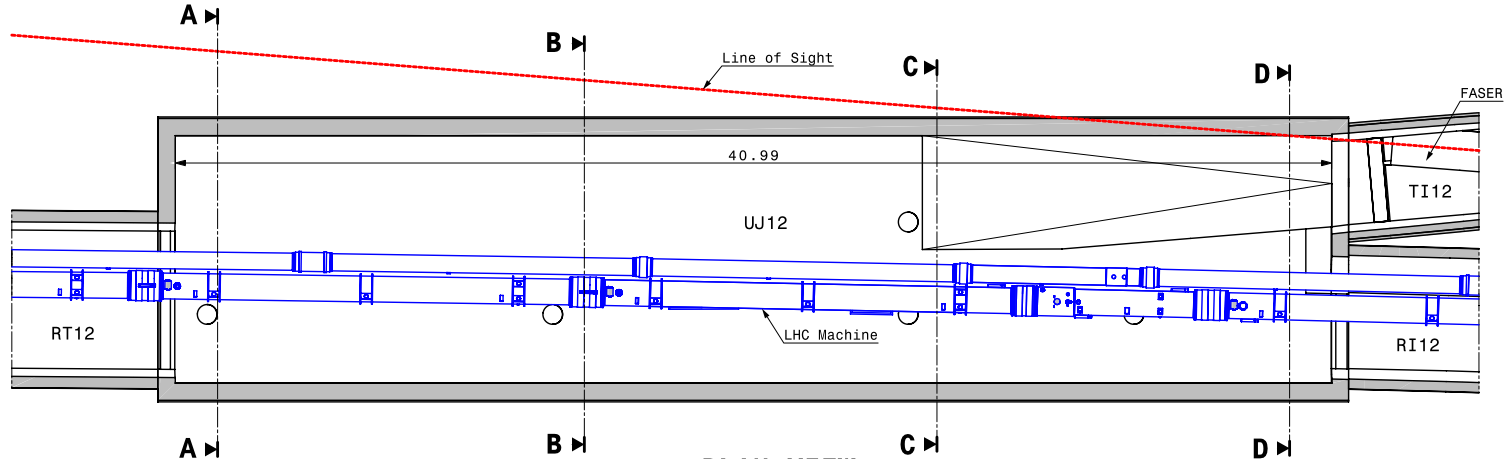 CERN GIS
BSM PHYSICS
PBC BSM BENCHMARK CASES
11 models of light, weakly-interacting particles (LLPs, FIPs)
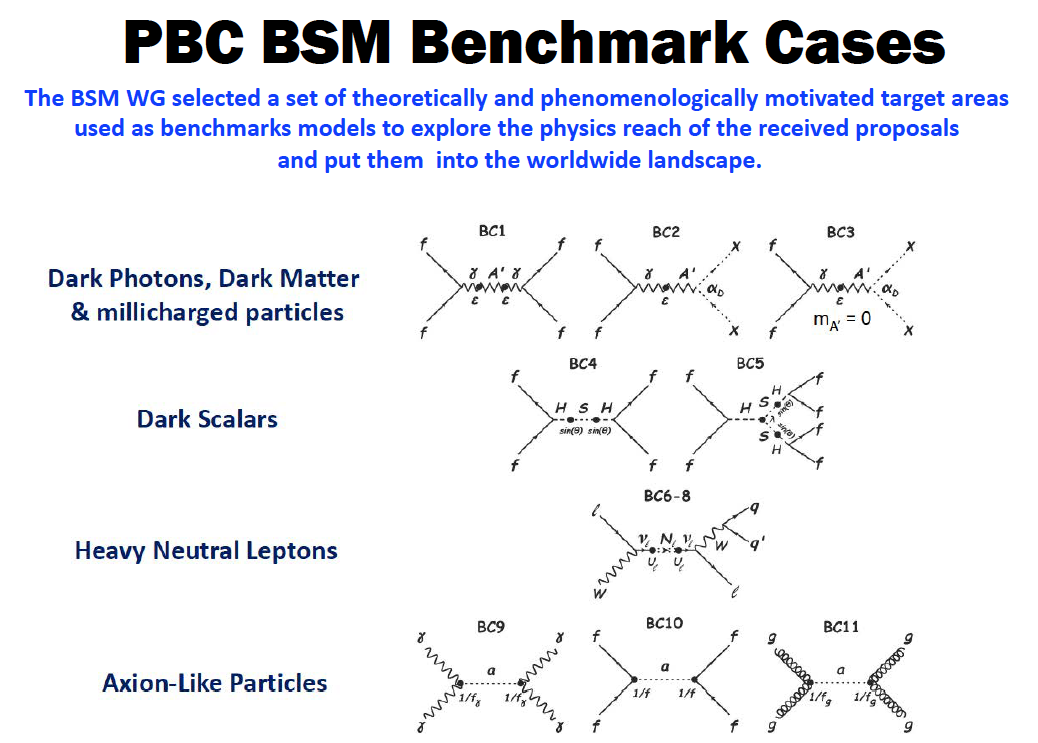 FPF DISCOVERY PROSPECTS
The discovery prospects for FASER and FASER 2 are well-studied by the PBC 

Recent studies show the promise of the FPF for exploring all the BCs
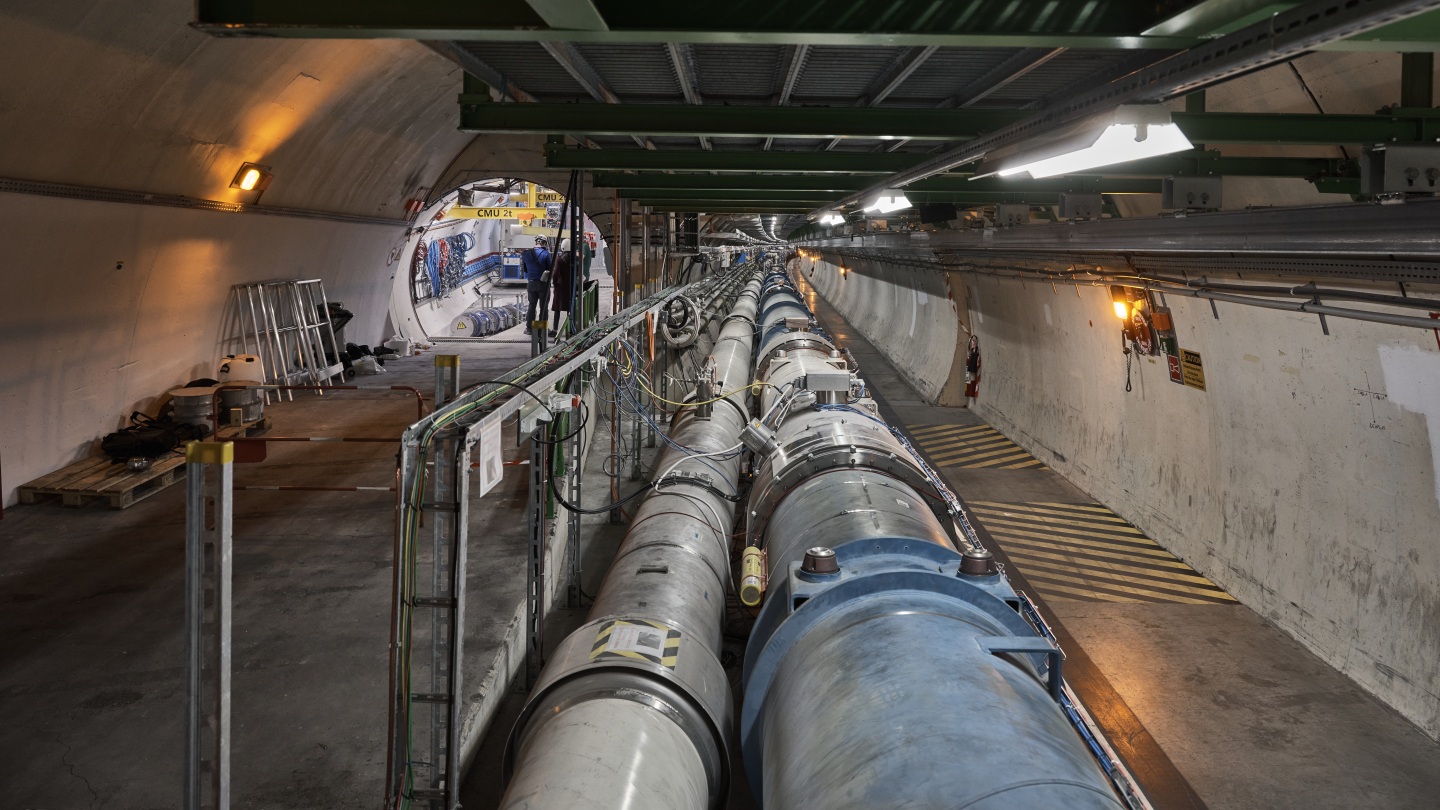 FASER CURRENT STATUS
FASER construction completed, partially installed in November 2020

Remaining FASER installation starts next week for 1 month

No room to upgrade FASER to FASER 2 in the existing, LEP-era tunnel
BC1, 4-11: LLPS AT FASER AND FASER 2
FASER probes new parameter space in some models with just 1 fb-1. 

The Forward Physics Facility will provide space to upgrade
FASER (R=10cm, L=1.5m, Run 3)  FASER 2 (R=1m, L=5m, HL-LHC), either extending sensitivity greatly (e.g., dark photon), or providing new discovery prospects (e.g., dark Higgs) complementary to other expts.
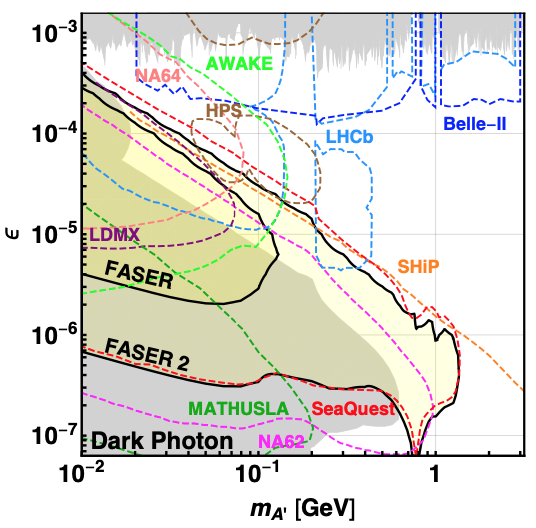 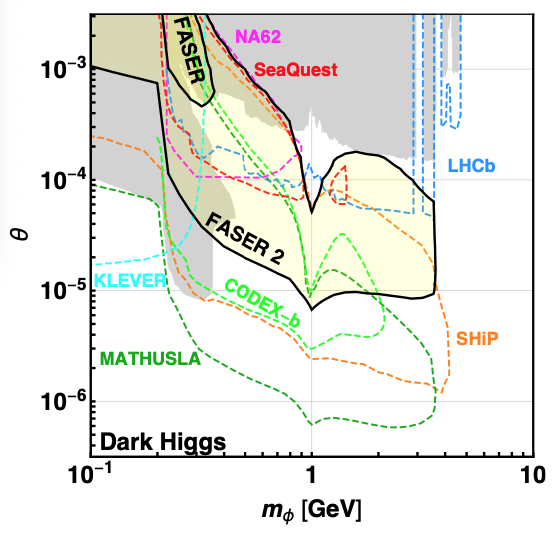 FASER Collaboration, 1811.12522 (2018)
BC2: MILLI-CHARGED PARTICLES AT FORMOSA
Currently the target of the MilliQan experiment near the CMS IP.

MilliQan Demonstrator (Proto-MilliQan) already probes new region.  Full MilliQan planned to run in this location at HL-LHC, but the sensitivity can be improved significantly by moving it to the FPF (FORMOSA).
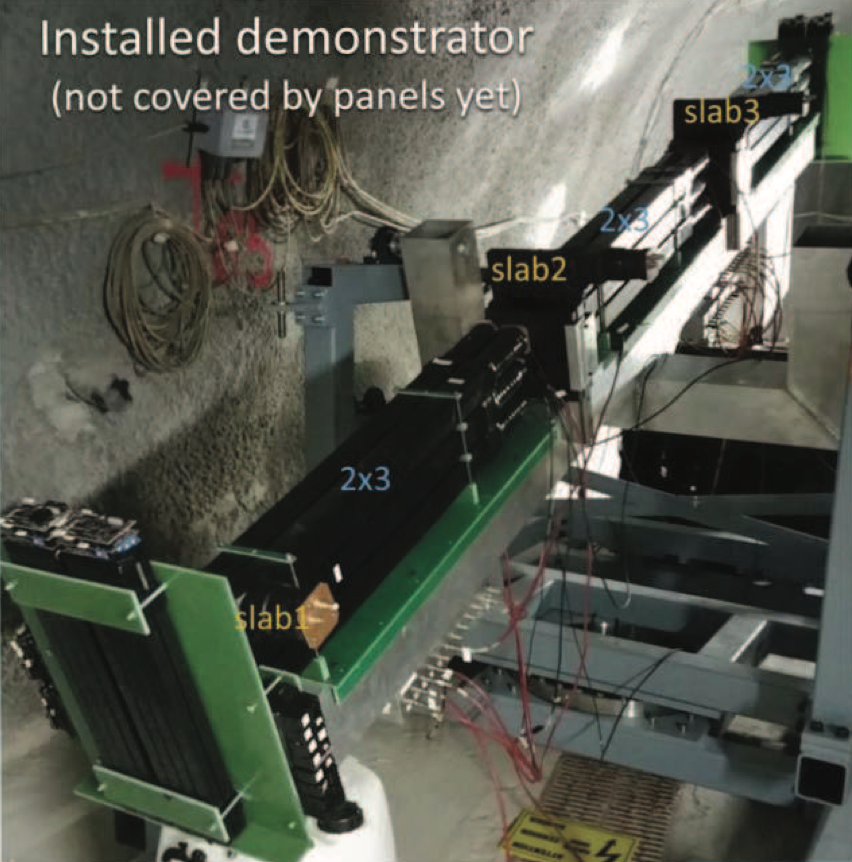 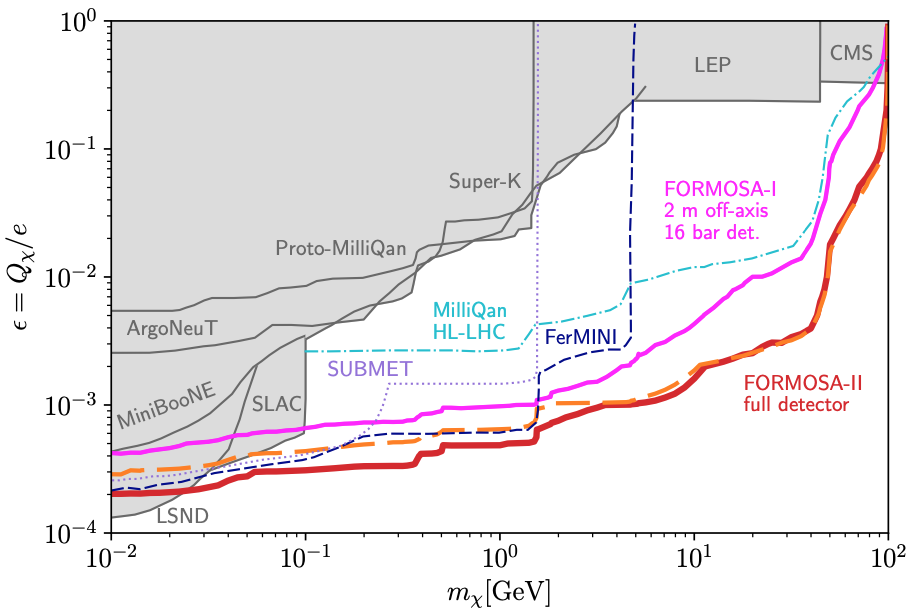 Foroughi-Abari, Kling, Tsai (2020)
BC3: DARK MATTER DETECTION AT FLARE
If mLLP > 2mDM , the LLP will typically decay to dark matter, leading to a highly collimated beam of dark matter particles.

Can look for the resulting DM to scatter off electrons at FLArE, Forward Liquid Argon Experiment, a proposed 10 to 100 tonne LArTPC.
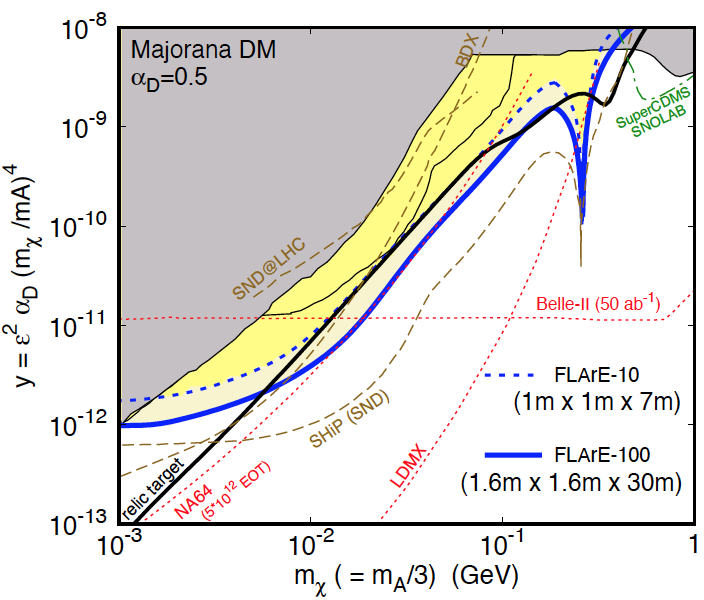 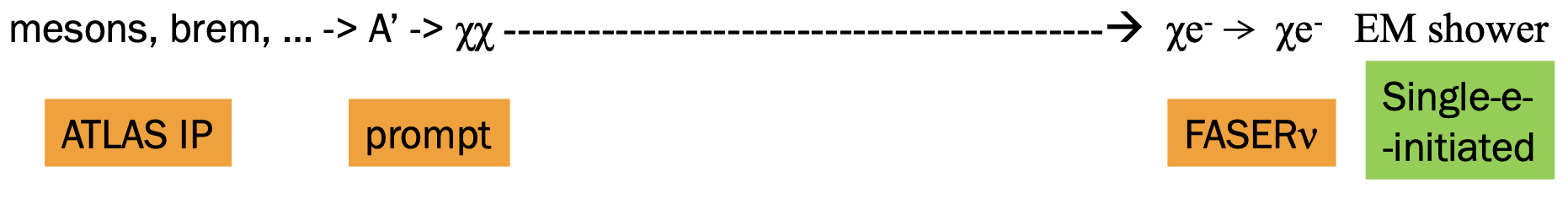 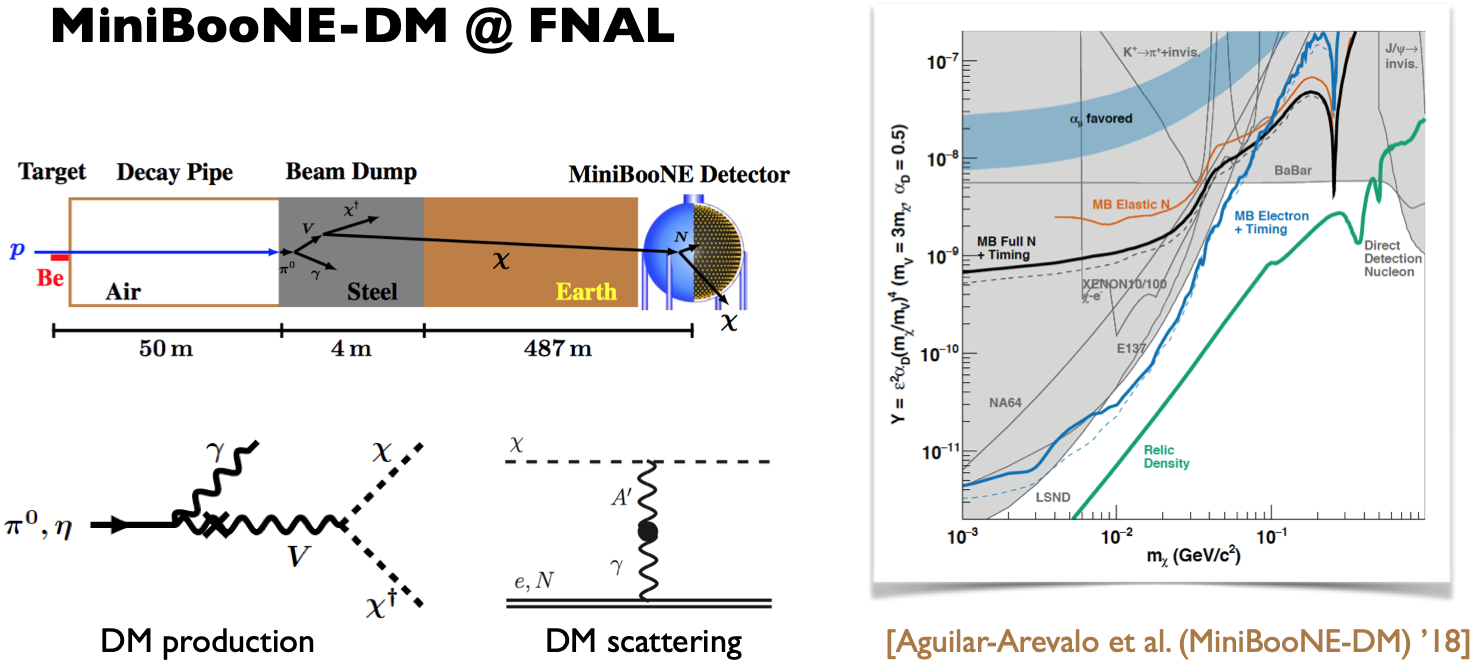 Batell, Feng, Trojanowski (2021)
BSM SUMMARY
The FPF will house a number of experiments. 

These will have the potential to discover new physics in all of the PBC benchmark cases.

There are many other models worth consideration, and much further work required to realize these FPF detectors.
SM PHYSICS
FIRST COLLIDER NEUTRINOS
No collider neutrino has ever been detected.

But there is a huge flux of TeV neutrinos in the far forward direction. 
De Rujula, Ruckl (1984); Winter (1990)

In 2018, the FASER Collaboration placed ~30 kg emulsion detectors in the far forward region for 6 weeks (inserted and removed in TSs).  

Expect ~few neutrino interactions.  Several neutral vertices have been identified, likely to be neutrinos.  Analysis ongoing.
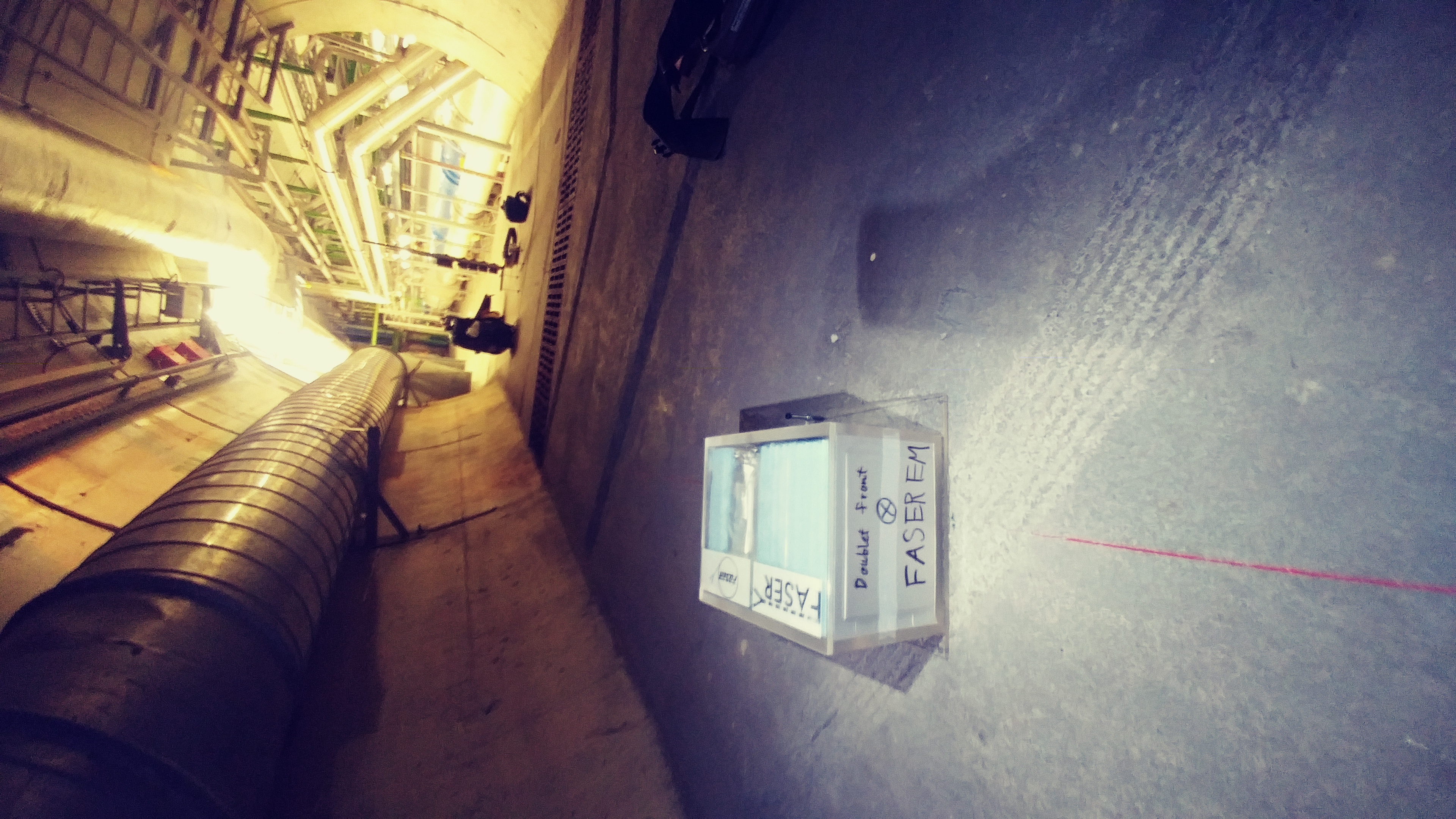 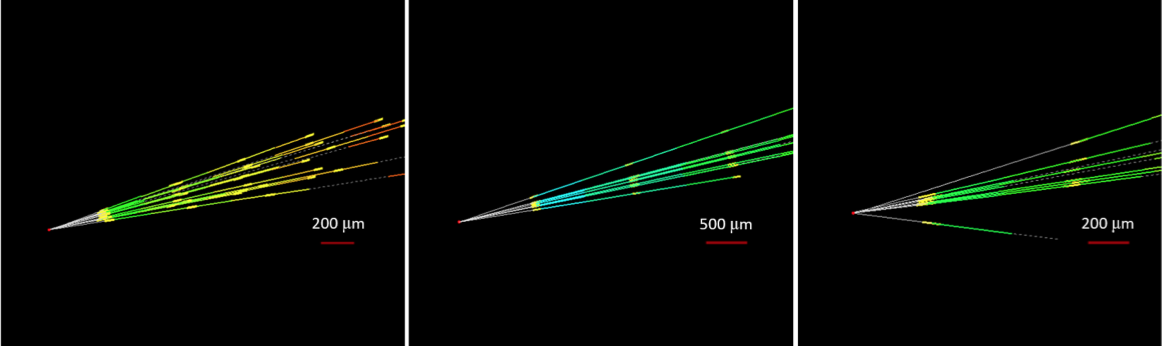 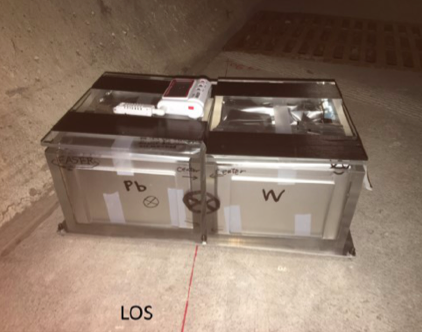 NEUTRINO PHYSICS
Run 3: FASERn (on-axis) and SND (off-axis), ~1-tonne emulsion/tungsten detectors, will open a new field of neutrino physics at the LHC
Will record  ~1000 ne , ~10,000 nm , and ~10 nt interactions at TeV energies, the first direct exploration of this energy range for all 3 flavors. 












HL-LHC: FPF could accommodate FASERn2 and SND2 (~10-tonne emulsion detectors), FLArE (10+ tonne LArTPC), FORMOSA, …
Will record  ~105 ne , ~106 nm , and ~103 nt interactions at TeV energies.
Detect 1st anti-nt , probe neutrino properties (NSIs, nt MDM), …
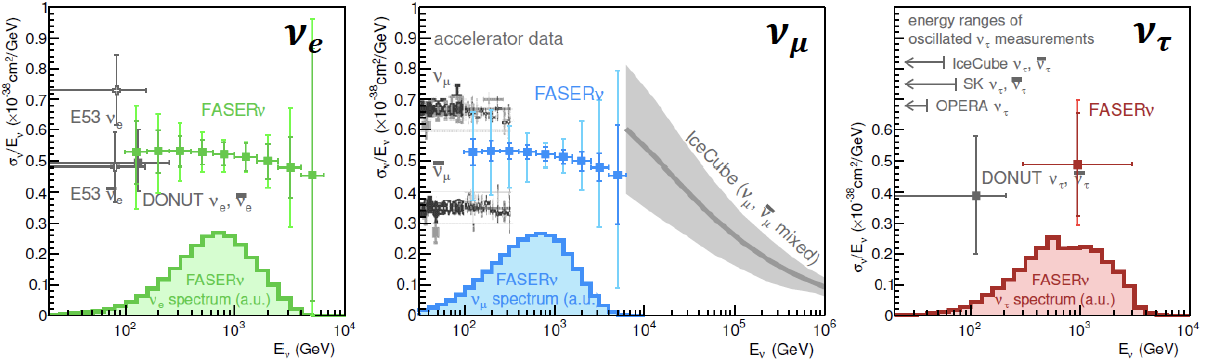 1908.02310
QCD PHYSICS
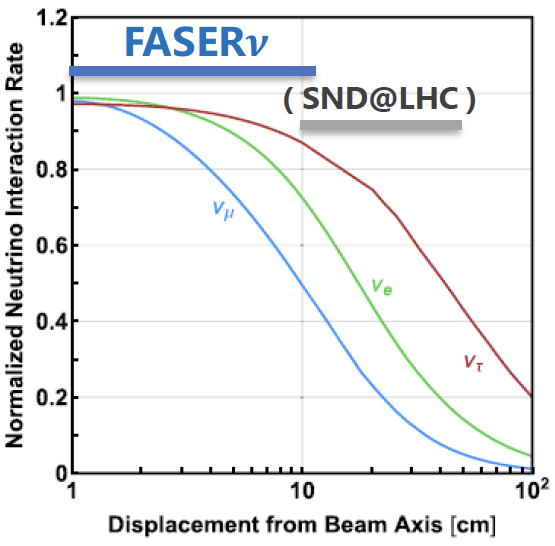 SUMMARY AND PLANS
The FPF is well-aligned with
the European Strategy Update’s recommendations for a diverse experimental program, connections to astroparticle experiments, etc.
CERN’s updated Physics Beyond Colliders mandate
the American Snowmass community study and P5 prioritization exercise 

There are already many experiments that would be excellent fits for the FPF.  These build on current experiments, such as FASER, FASERn, SND@LHC, and MilliQan, but also new ideas, such as FLArE.  

The physics topics addressed by these experiments are already astoundingly diverse: measurements of TeV neutrino properties, proton pdfs, nuclear pdfs, forward hadron production, implications for IceCube and other cosmic ray experiments, searches for dark portal particles, light gauge bosons, axion-like particles, other LLPs, dark matter scattering, milli-charged particles, …
SUMMARY AND PLANS
Clearly, now is the time to establish the FPF’s physics case and feasibility if it is to benefit from running in the HL-LHC era.

We would like to determine the optimal suite of experiments that will maximize the physics potential within the constraints of cost, schedule, safety, ….  An interesting and multi-faceted optimization problem!

The FPF Kickoff Workshop was held 9-10 November 2020 
40 talks, lots of fascinating discussions across the broad range of relevant topics
For talk slides and recordings, see https://indico.cern.ch/event/955956
Next meeting will be announced soon
BACKUP
SWEEPER MAGNET
For the FPF, a magnet can sweep away muons, greatly reducing backgrounds.  

A 7-m-long, 20-cm-diameter magnet along the LOS can fit in the LHC tunnel after muons leave the LHC beampipe.
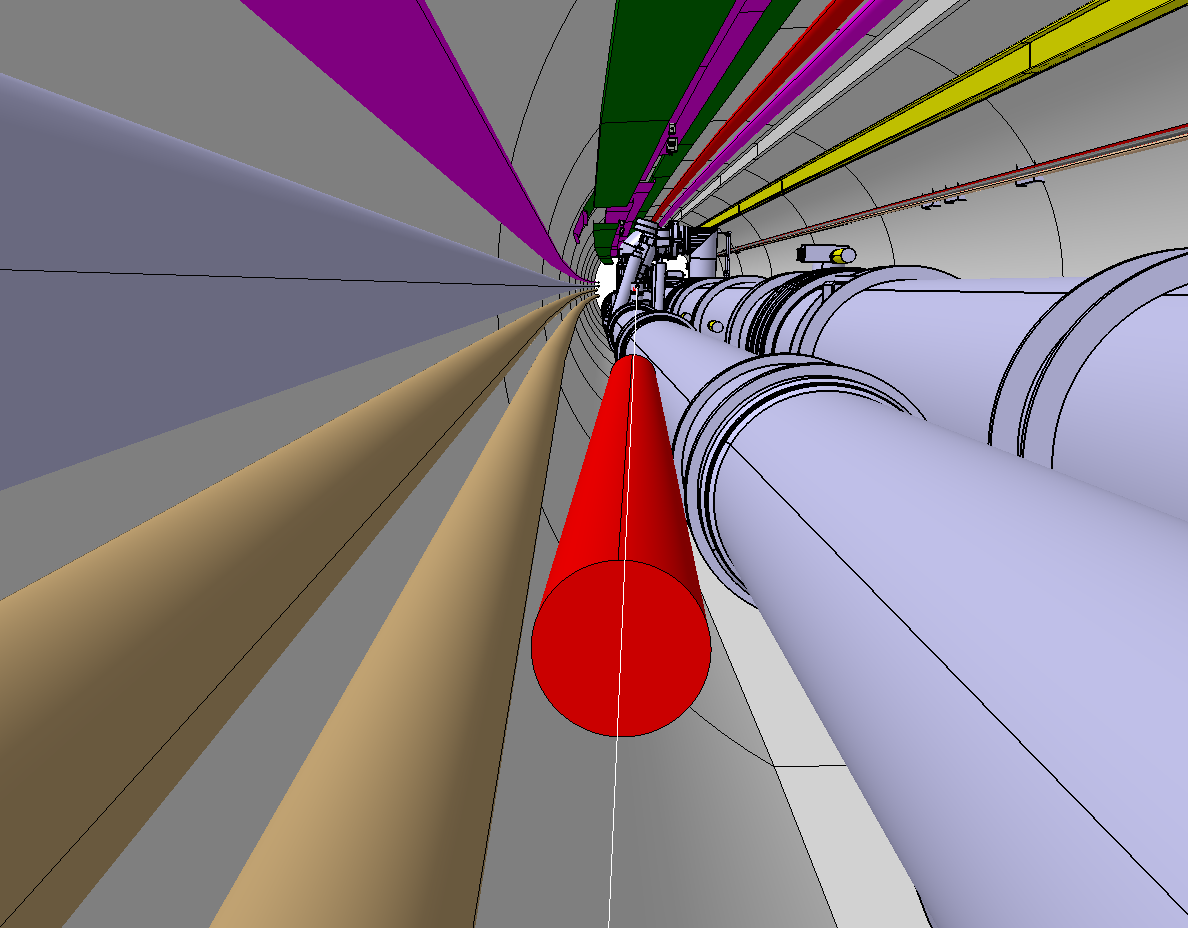 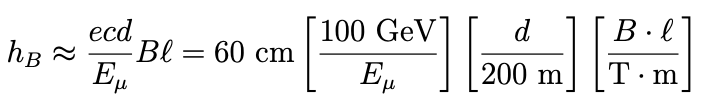 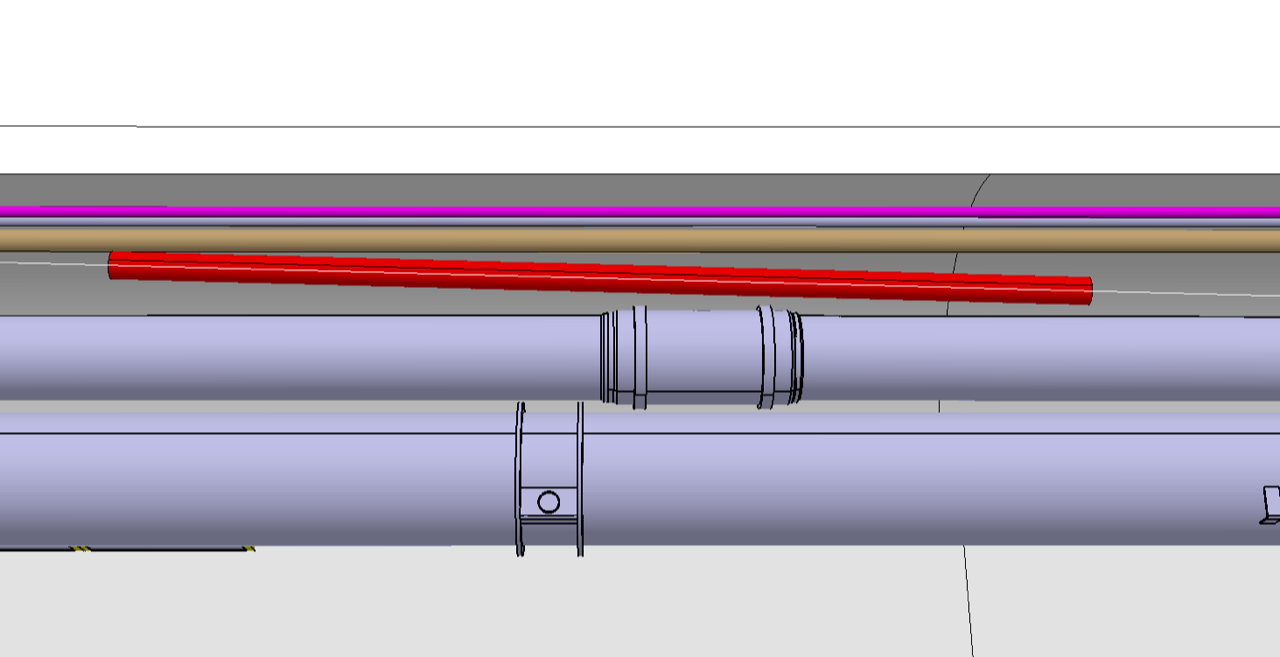 Liam Dougherty (2021)